SQL and Java
The vision for Java is to be the concrete and nails that people use to build this incredible network system that is happening all around us
James Gosling, 2000
[Speaker Notes: http://www.infoworld.com/articles/hn/xml/00/10/09/001009hnjg.html]
Development with Java
Java is a platform-independent object-oriented development language
A simple approach to the development, management,and deployment of client/server and browser applications
JDBC
Java database connectivity (JDBC) is modeled on ODBC
Enables development of applications that are OS and DBMS independent
JDBC
JDBC
JDBC has seven interfaces and two classes
Interfaces need to be written for a specific DBMS
An interface is a group of related methods with empty bodies
A driver must be installed before you can access a specific DBMS
devapp.sun.com/product/jdbc/drivers
Java EE
Java EE (Java Enterprise Edition) is a platform for multi-tiered enterprise applications
In the typical three-tier model, a Java EE application server sits between the client’s browser and the database server
A Java EE compliant server, of which there are a variety, is needed to process JSP
Installing the MySQL driver/connector
Download and unpack the latest version of the connector
http://www.mysql.com/downloads/connector/j/
Copy MySQL connector JAR file to the Java extensions folder
mysql-connector-java-5.1.xx*-bin.jar
OS X
Macintosh HD/System/Library/Java/Extensions
Windows
c:\jre\lib\ext
* xx is the release number
Connecting to the DBMS
Supply the
url
account
password
Format of the url varies with the driver

jdbc:mysql://www.richardtwatson.com:3306/Text
Connecting to the DBMS
try {
	conn = DriverManager.getConnection(url, account, password);
	}
catch(SQLException error) {
	System.out.println(“Error connecting to database: “ 
		+ error.toString());
	System.exit(1);
	}
Create and execute an SQL statement
Create a Statement object
prepareStatement ()
Set the value of the query’s parameters using a set method
Execute the query
executeQuery()
Results are returned in a ResultSet object
Create and execute SQL statement
try {
	stmt = conn.prepareStatement("SELECT shrfirm, shrdiv FROM shr WHERE shrdiv > ?");
		// set the value for shrdiv to indiv
	stmt.setInt(1,indiv);
	rs = stmt.executeQuery();
}
catch (SQLException error)
	{
	System.out.println("Error reporting from database: "
			+ error.toString());
	System.exit(1);
	}
Report a SELECT
The rows in the table are processed a row at a time using the next method of the ResultSet object
Columns are retrieved one at a time using a get… methods
getString()
getInt()
Report a SELECT
while (rs.next()) {
String firm = rs.getString(1);
	int div = rs.getInt(2);
System.out.println(firm + " " + div);
}
Create, execute, and report an SQL query
try {
	stmt = conn.prepareStatement("SELECT shrfirm, shrdiv FROM shr WHERE 			shrdiv > ?");
		// set the value for shrdiv to indiv
	stmt.setInt(1,indiv);
	rs = stmt.executeQuery();
		while (rs.next()) {
			String firm = rs.getString(1);
			int div = rs.getInt(2);
			System.out.println(firm + " " + div);
		}
}
catch (SQLException error)
{
		System.out.println("Error reporting from database: ”
			+ error.toString());
		System.exit(1);
}
Inserting a row
try {
	stmt = conn.prepareStatement("INSERT INTO alien (alnum, alname) VALUES (?,?)");
	stmt.setInt(1,10);
	stmt.setString(2, "ET");
	stmt.executeUpdate();
	}
	catch (SQLException error)
{
	System.out.println("Error inserting row into database: "
	    + error.toString());
	System.exit(1);
}
Closing
Close the statement, result set, and connection
stmt.close();
  	rs.close();
	conn.close();
Database access
A complete Java program and a main for testing it are available
DatabaseTest.java
DatabaseAccess.java
Import the files into Eclipse and run the program
Art collection
ArtCollector.java (1)
public class ArtCollector
{
	private String jdbc = "jdbc:mysql:";    
	private String database = "Art";
	private String account = "root";
	private String password = "";    
	private String url = "//localhost:3306/" + database;
	private Connection conn;
	private ResultSet rs;
	private PreparedStatement stmt;
	private CsvReader input;
	private URL csvurl;
	private int artistPK;
ArtCollector.java (2)
public void addRecords()
	{
		try {
			csvurl = new URL("https://dl.dropbox.com/u/6960256/data/painting.csv"); // get the URL
		} catch (IOException error) {
			System.out.println("Error accessing url: "
					+ error.toString());
			System.exit(1);
		}
		conn = getConnection(); // connect to the database
ArtCollector.java (3)
try {
	input = new CsvReader(new InputStreamReader(csvurl.openStream()));
	input.readHeaders();
	while (input.readRecord())
	{
		// Artist
		String firstName  = input.get("firstName");
		String lastName = input.get("lastName");
		String nationality = input.get("nationality");
		int birthYear = Integer.parseInt(input.get("birthyear"));
		int deathYear = Integer.parseInt(input.get("deathyear"));
		artistPK = addArtist(conn, firstName, lastName, nationality, birthYear, deathYear);
		// Painting
		String title = input.get("title");
		double length = Double.parseDouble(input.get("length"));
		double breadth = Double.parseDouble(input.get("breadth"));
		int year = Integer.parseInt(input.get("year"));
		addArt(conn, title, length, breadth, year,artistPK);
	}
	input.close();
ArtCollector.java (4)
public int addArtist(Connection conn, String firstName, String lastName, String nationality, int birthYear,int deathYear)
{
	int autoIncKey = 0;
	try {
		stmt = conn.prepareStatement("INSERT INTO artist (firstName, lastName, birthyear, deathyear, nationality) VALUES ( ?, ?, ?, ?, ?)");
		stmt.setString(1,firstName);
		stmt.setString(2,lastName);
		stmt.setInt(3,birthYear);
		stmt.setInt(4,deathYear);
		stmt.setString(5,nationality);
		stmt.executeUpdate();
		System.out.println(stmt);
		// get the autoincremented identifier to use as a foreign key
		rs = stmt.executeQuery("SELECT LAST_INSERT_ID()");
		if (rs.next()) {
			autoIncKey = rs.getInt(1);
		} 
		rs.close();
		}
		catch (SQLException error)
		{…
ArtCollector.java (4)
public void addArt(Connection db, String title, double length, double breadth, int year,int artistPK)
{
	try {
		stmt = db.prepareStatement("INSERT INTO art (title, length, breadth, year, artistid) VALUES (?,?,?,?,?)");
		stmt.setString(1,title);
		stmt.setDouble(2,length);
		stmt.setDouble(3,breadth);
		stmt.setInt(4,year);
		stmt.setInt(5,artistPK);
		stmt.executeUpdate();
		System.out.println(stmt);
	}
	catch (SQLException error)
		{
			System.out.println("Error inserting Art into database: "
					+ error.toString());
			System.exit(1);
		}
}
Art collection
A complete Java program and a main for testing it are available
DatabaseTest.java
ArtCollection.java
Import the files into Eclipse and run the program
Map collection
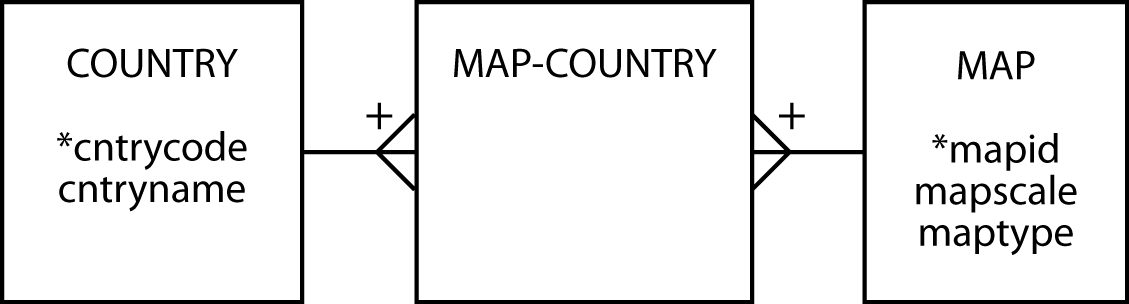 Data entry
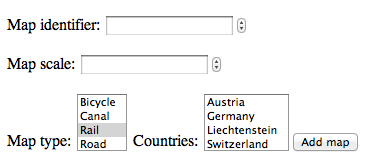 index.html(1)
<!DOCTYPE html PUBLIC "-//W3C//DTD HTML 4.01 Transitional//EN" "http://www.w3.org/TR/html4/loose.dtd">
<html>
<head>
<meta http-equiv="Content-Type" content="text/html; charset=ISO-8859-1">
<title>Map collection</title>
</head>
Index.html(2)
</body>
<form name="MapInsert" action="mapinsert.jsp" method="post">

<p><label>Map identifier: <input type="number" required pattern="M[0-9]{3}" name="mapid" size="24" value="" placeholder="Enter map identifier"></label>

<p><label>Map scale: <input type="number" required pattern="[0-9]+" min = "1000" max="100000" step= "1000" name="mapscale" size="24" value="" placeholder="Enter 1:1000 as 1000"></label>

<p><label>Map type: <select name="maptype" size="3" placeholder="Select type of map"></label></p>
<option value="Bicycle">Bicycle</option>
<option value="Canal">Canal</option>
<option value="Rail" selected>Rail</option>
<option value="Road">Road</option>
</select>
index.html(3)
<label>Countries: <select name="countries" size="4" multiple placeholder="Select countries"></label>
<option value="at">Austria</option>
<option value="de">Germany</option>
<option value="li">Liechtenstein</option>
<option value="ch">Switzerland</option>
<input type="submit" name="submitbutton" value="Add map">
</form>
</body>
</html>
Transaction processing
A transaction is a logical unit of work
Insert one row in map
Insert one row in MAP-COUNTRY for each country on the map
All inserts, updates, and deletes must complete successfully for atransaction to be processed
COMMIT
Transaction successful
ROLLBACK
Transaction failure
AUTOCOMMIT
Turn off autocommit to enable COMMIT and ROLLBACK
try {
		conn.setAutoCommit(false);
	}
	catch (SQLException error){
		System.out.println("Error with autocommit" +
				error.toString());
		System.exit(1);
    	}
COMMIT
try {
		conn.commit();
		System.out.println(“Transaction commit”);
	}
	catch (SQLException error){
		System.out.println("Error with commit" + 
			error.toString());
    	System.exit(1);
	}
ROLLBACK
try {
		conn.rollback();
		System.out.println("Transaction rollback");
	}
	catch (SQLException error){
		System.out.println("Error with rollback" + 
			error.toString());
		System.exit(1);
	}
mapinsert.jsp(1)
<%@ page language="java" contentType="text/html; charset=ISO-8859-1"
	pageEncoding="ISO-8859-1"%>
<!DOCTYPE html PUBLIC "-//W3C//DTD HTML 4.01 Transitional//EN" "http://www.w3.org/TR/html4/loose.dtd">
<%@ page import="java.util.*"%>
<%@ page import="java.lang.*"%>
<%@ page import="java.sql.*"%>

<html>
<head>
<meta http-equiv="Content-Type" content="text/html; charset=ISO-8859-1">
<title>Map insert page</title>
</head>
<body>
	<%
mapinsert.jsp(2)
String url;
String jdbc = "jdbc:mysql:";
String database = "//localhost:3306/MapCollection";
String username = "root", password = "";
String mapid, maptype, countries;
String[] country;
int mapscale = 0;
boolean transOK = true;
PreparedStatement insertMap;
PreparedStatement insertMapCountry;
Connection conn=null;
mapinsert.jsp(3)
// make connection	
url = jdbc + database;
try {
	conn = DriverManager.getConnection(url, username, password);
		} catch (SQLException error) {
			System.out.println("Error connecting to database: "
				+ error.toString());
			System.exit(1);
	}
try {
		conn.setAutoCommit(false);
	} catch (SQLException error) {
			System.out.println("Error turning off autocommit"
				+ error.toString());
			System.exit(1);
	}
mapinsert.jsp(4)
//form data
mapid = request.getParameter("mapid");
mapscale = Integer.parseInt(request.getParameter("mapscale"));
maptype = request.getParameter("maptype");
country = request.getParameterValues("countries");
transOK = true;
// insert the map
try {
	insertMap = conn.prepareStatement("INSERT INTO map (mapid, mapscale, maptype) VALUES (?,?,?)");
	insertMap.setString(1, mapid);
	insertMap.setInt(2, mapscale);
	insertMap.setString(3, maptype);
	System.out.println(insertMap);
	insertMap.executeUpdate();
mapinsert.jsp(5)
// insert the countries
for (int loopInx = 0; loopInx < country.length; loopInx++) {
		insertMapCountry = conn.prepareStatement("INSERT INTO mapCountry (mapid ,cntrycode ) VALUES (?,?)");
		insertMapCountry.setString(1, mapid);
		insertMapCountry.setString(2, country[loopInx]);
		System.out.println(insertMapCountry);
		insertMapCountry.executeUpdate();
}
	} catch (SQLException error) {
		System.out.println("Error inserting row: " + error.toString());
			transOK = false;
	}
mapinsert.jsp(6)
if (transOK) {
		conn.commit(); // all inserts successful
		System.out.println("Transaction commit");
		} else {
			conn.rollback(); // at least one insert failed
			System.out.println("Transaction rollback");
		}
		conn.close();
		System.out.println("Database closed");
	%>
</body>
<html>
Map collection
A complete Java program and a main for testing it are available
index.html
mapinsert.java
Import the files into Eclipse (Indigo) and run the program
Conclusion
Java can be used to developed interoperable multi-tier applications
JDBC is the key technology for accessing a relational database
Java is well-suited for processing transactions that amend a relational database